Naturkautschuk
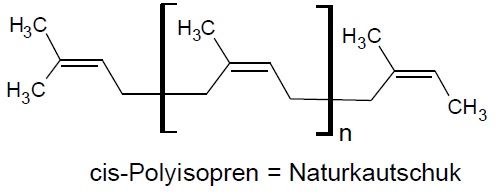 cis -1, 4 - Polyisopren
Monomer von Naturkautschuk
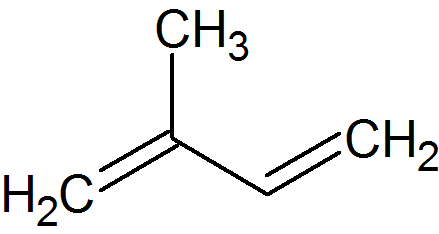 Isopren
2-Methylbuta-1,3-dien
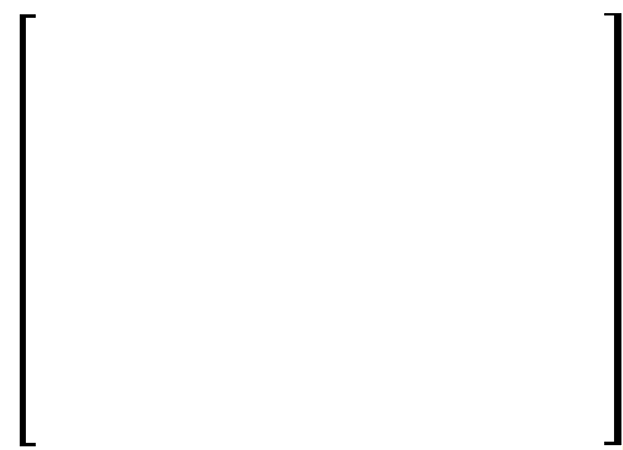 CH3
___
_
_
_________
CH2
_
C
1,2 - Addition
H2C
=
C
CH
=
CH2
_
_
_
n
HC
CH2
_
1
2
3
4
CH3
3,4 - Addition
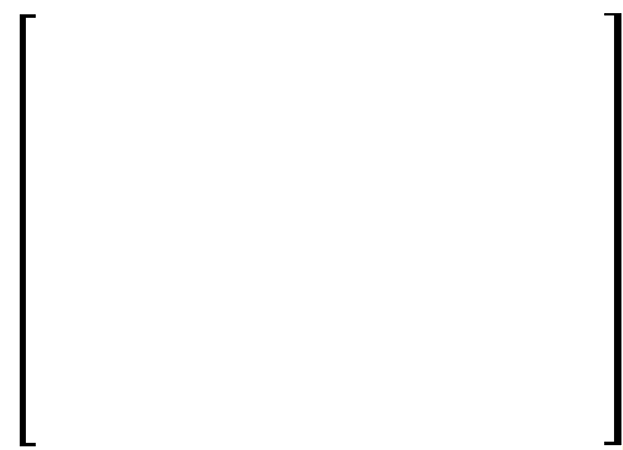 _____
_
____
CH
CH2
_
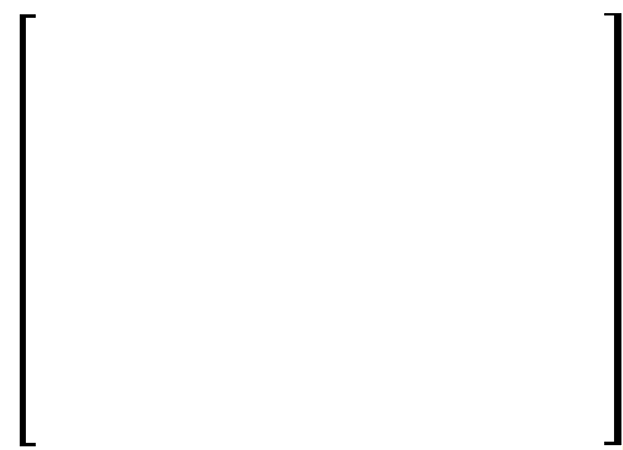 ___
_
_
___
_
_
_
1,4 - Addition
CH2
C
CH
CH2
_
C
CH2
_
_
CH3
CH3
n
n
1, 4 - Addition
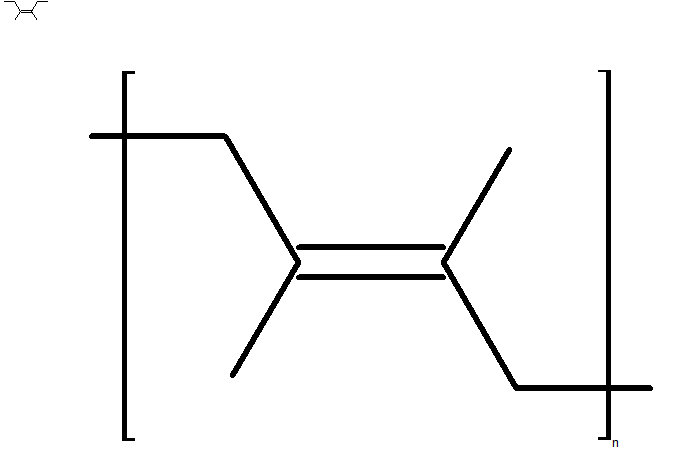 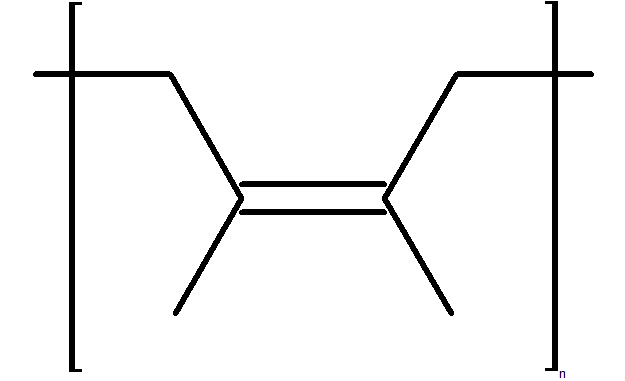 H
H
n
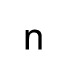 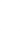 cis - 1, 4 - Polyisopren
trans -1, 4 - Polyisopren
Vulkanisation
Hitze
S8
Kautschuk, unvernetzt
Elastomer, vernetzt
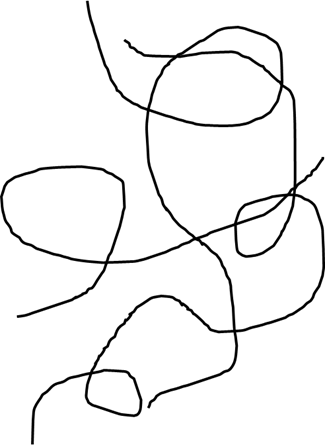 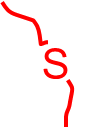 S
S
S
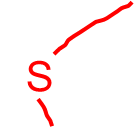 S
Vulkanisation mit Schwefel
Doppelbindung(en) in der Hauptkette nötig
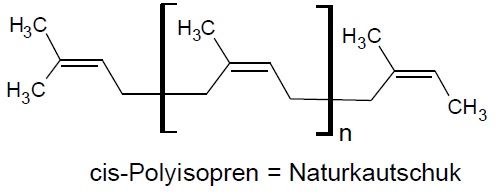 cis - 1, 4 - Polyisopren
Vulkanisation mit Schwefel
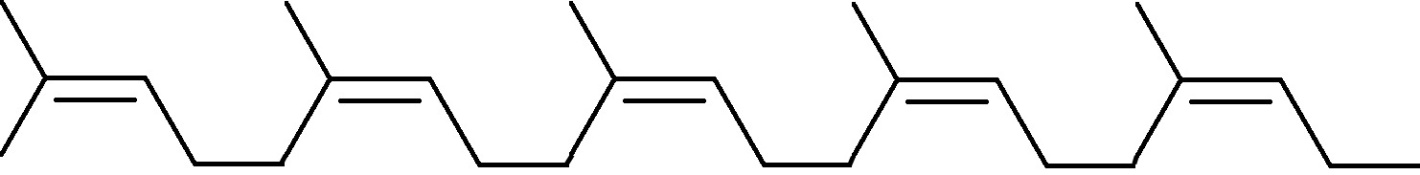 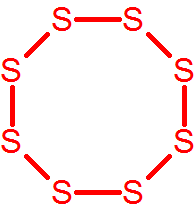 +
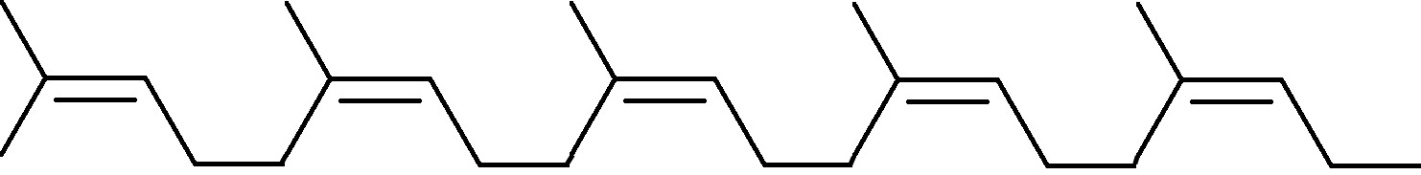 Vulkanisation mit Schwefel
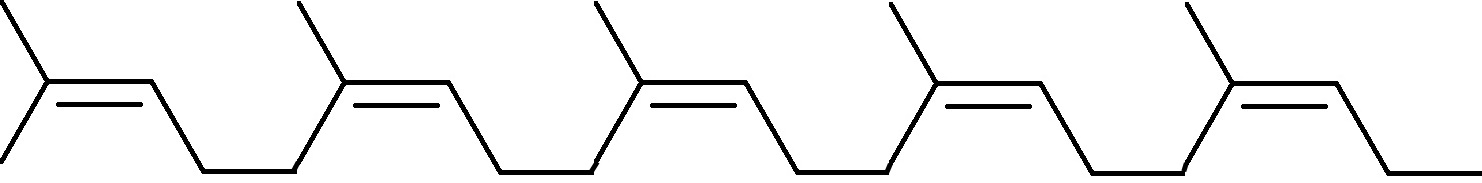 S
S
S
S
S
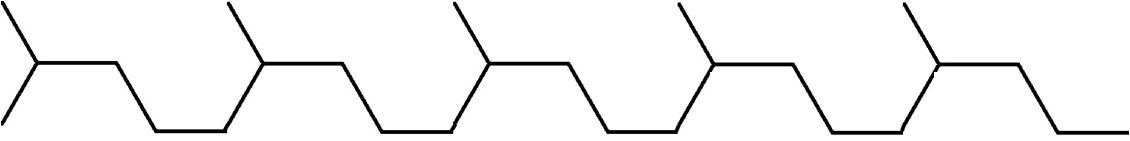 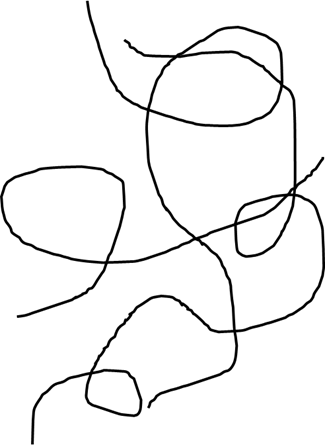 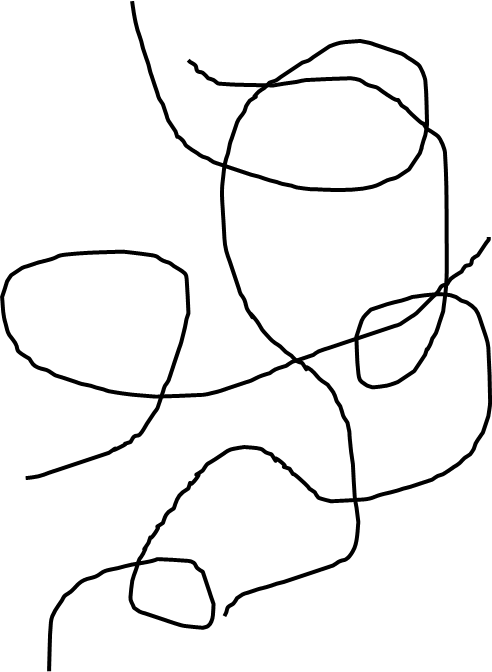 Weichgummi
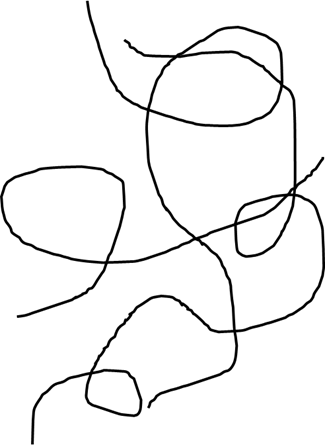 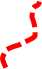 Kautschuk
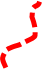 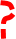 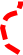 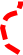 Hartgummi
Makrolon ®
O
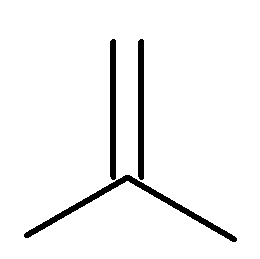 CH3
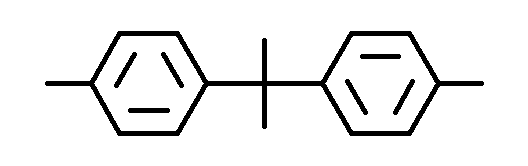 +
n
HO
OH
n
Cl
Cl
CH3
Bisphenol A
Phosgen
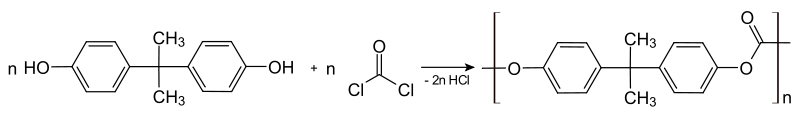 - 2n HCl
Makrolon ®
Apec®
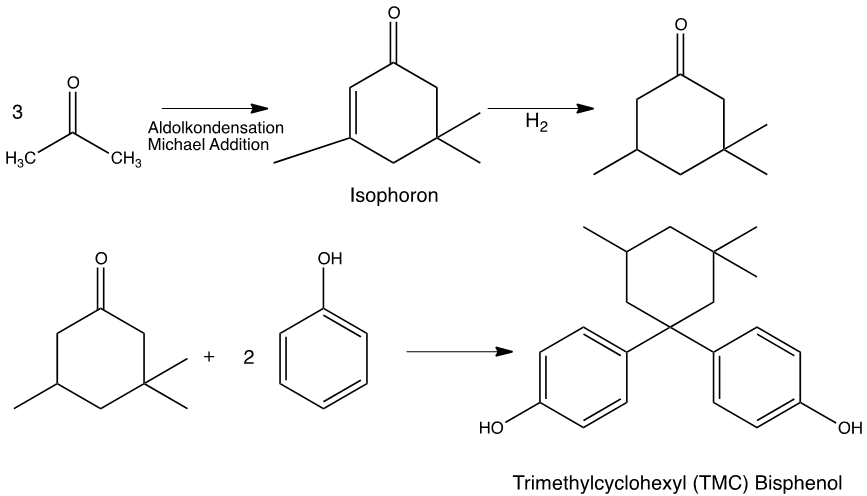 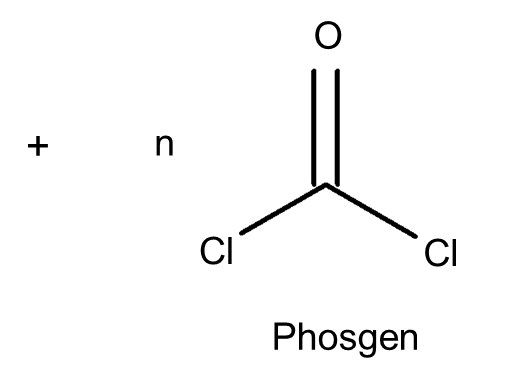 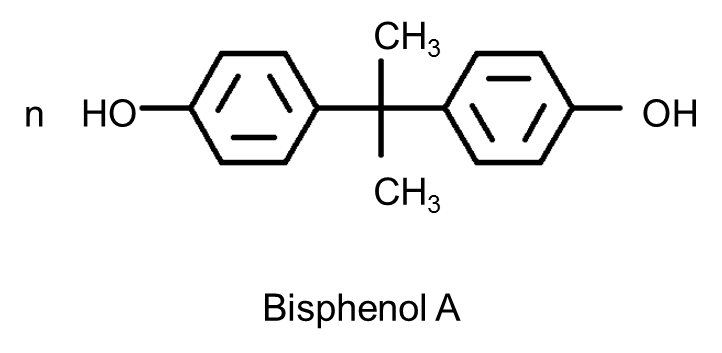 Bisphenol A
Phosgen
Trimethylcyclohexyl (TMC) Bisphenol
+
m
Apec®
Apec®
Hochtemperatur- Polycarbonat, Bayer
Glastemperatur ≈ 180 - 200°C